Smart Mobile Tools for Field Inspectors
October 24, 2018
2018 E-Enterprise National Meeting
1
SMART
TOOLS
What is Smart Tools?
A suite of digital tools (software / hardware) to fundamentally change the way environmental inspection programs are operated and managed
Smart Tools provides the following features to improve the quality and consistency of inspections and reports:

Inspection planning, assignment, tracking and management

Field data collection improving quality, consistency and efficiency

Robust and secure evidence management and retention

Seamless data flow with EPA programmatic databases (e.g.,RCRAInfo and ICIS)

Supports timely completion and release of Inspection Reports

Jointly governed by EPA, ECOS and other program associations
2018 E-Enterprise National Meeting
2
Why Smart Tools?
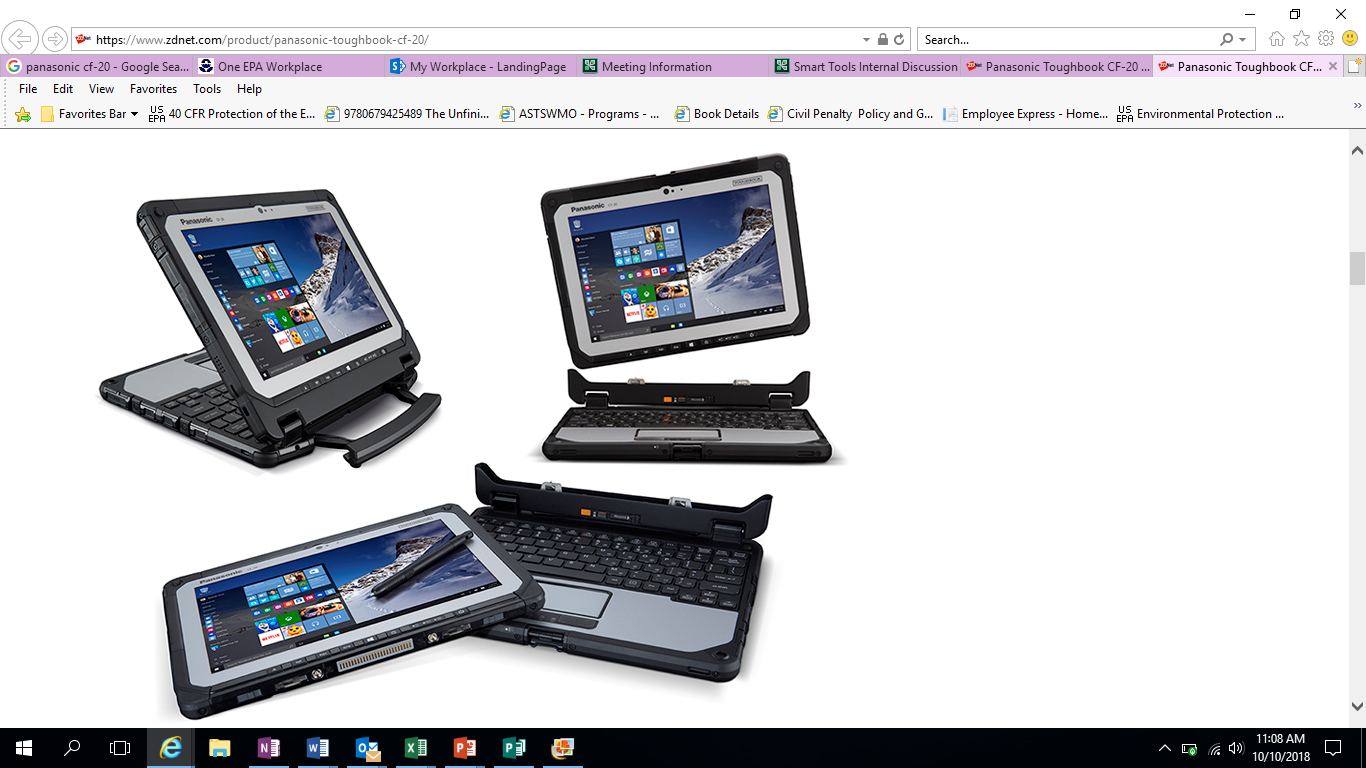 Current
Future
2018 E-Enterprise National Meeting
3
Evolution of Smart Tools
Analyze
Concept
Procure
Govern
Pilot
Commenced procurement for COTs  

Completed LEAN process for Inspection Process requirement (EPA/state)
Conducted Alternative Analysis

Conducted RCRA requirements gathering
Three-tiers: Project Teams, Mid-level management with Senior Executive oversight

Jointly governed with ECOS, State Associations and States
Launched pilot with a select group of inspectors in Region 4

Developed Lessons Learned
Florida DEP Solid Waste Field System (SWIFT) benchmark

Partnered with EPA Region 4
2018 E-Enterprise National Meeting
4
State Participation
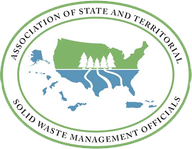 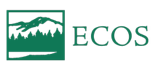 Representatives of State Associations (currently ASTSWMO) and ECOS participate in all levels of the Smart Tools Governance structure
In addition to ASTSWMO and ECOS staff, ten (10) states are currently actively participating
AR, CO, GA, MD, NH, OH, SC, TN, VA, VT
2018 E-Enterprise National Meeting
5
2018 Project Milestones
2018 E-Enterprise National Meeting
6
2019 Project Milestones
2018 E-Enterprise National Meeting
7
Phased Implementation
Phase 1: RCRA
Phase 2: CWA; 
Phase 3: CAA; 
Phase 4: TSCA, FIFRA, SDWA, EPCRA, and CERCLA
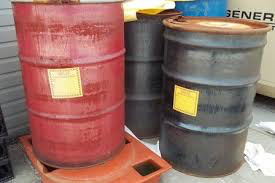 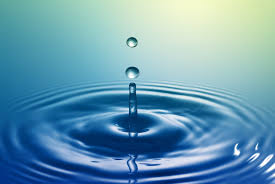 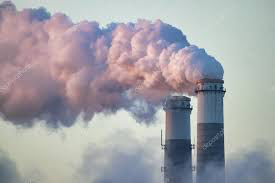 2018 E-Enterprise National Meeting
8
Smart Tools Software
Customizable Off-the-Shelf Software 
Developed using Agile Process
Robust, built in features
Mobile friendly & offline capable
Supports process based inspections
Device & operating system agnostic
Interfaces with federal & stare regulatory citation registry 
Interfaces with EPA source systems (ICIS, RCRAInfo & FRS)
2018 E-Enterprise National Meeting
9
Smart Tools Functionality
2018 E-Enterprise National Meeting
10
Facilities
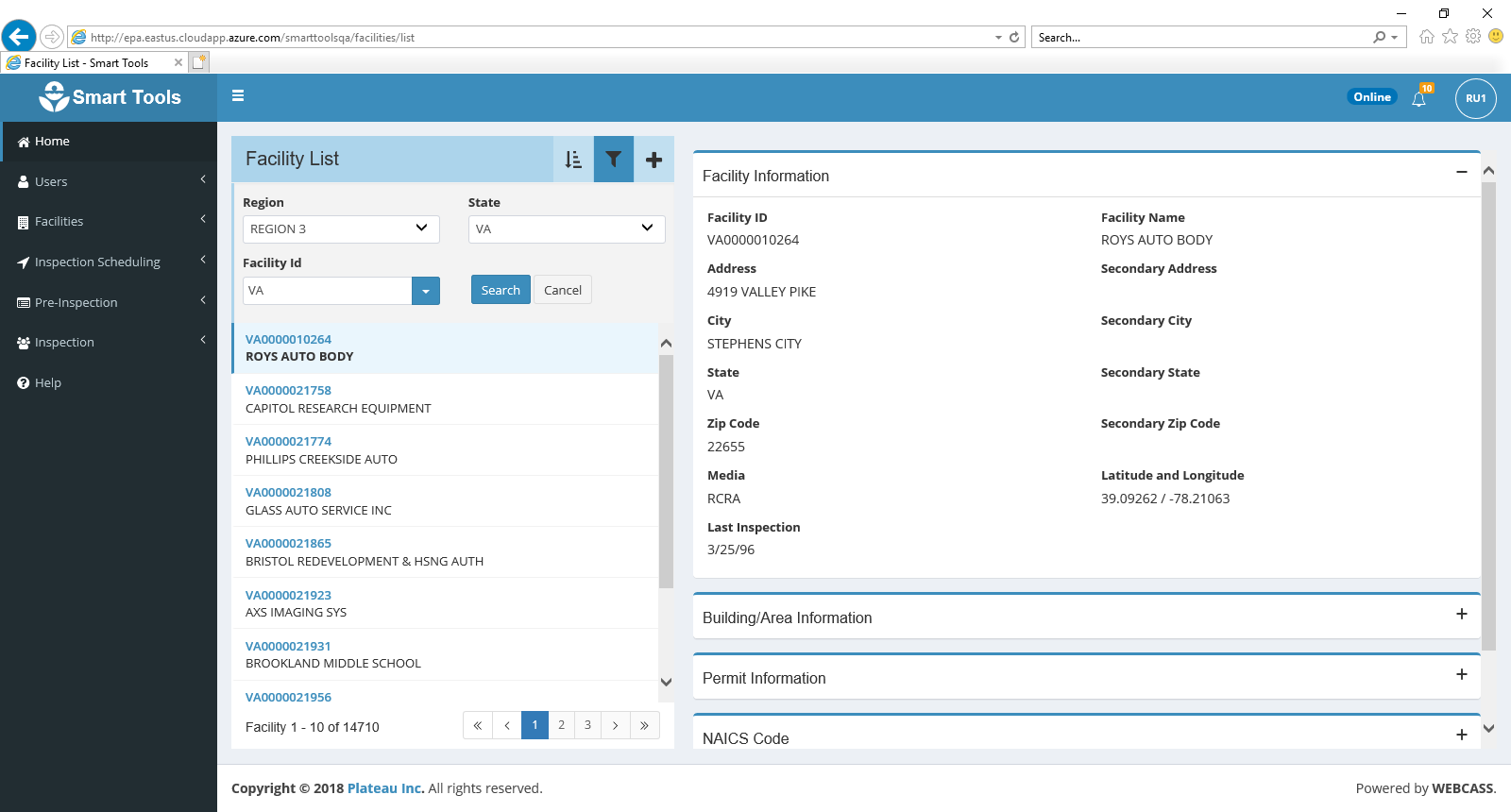 Facility Details
Facility Personnel
Buildings & Areas
State Notifications
Updating facility details
Creating EPA ID’s
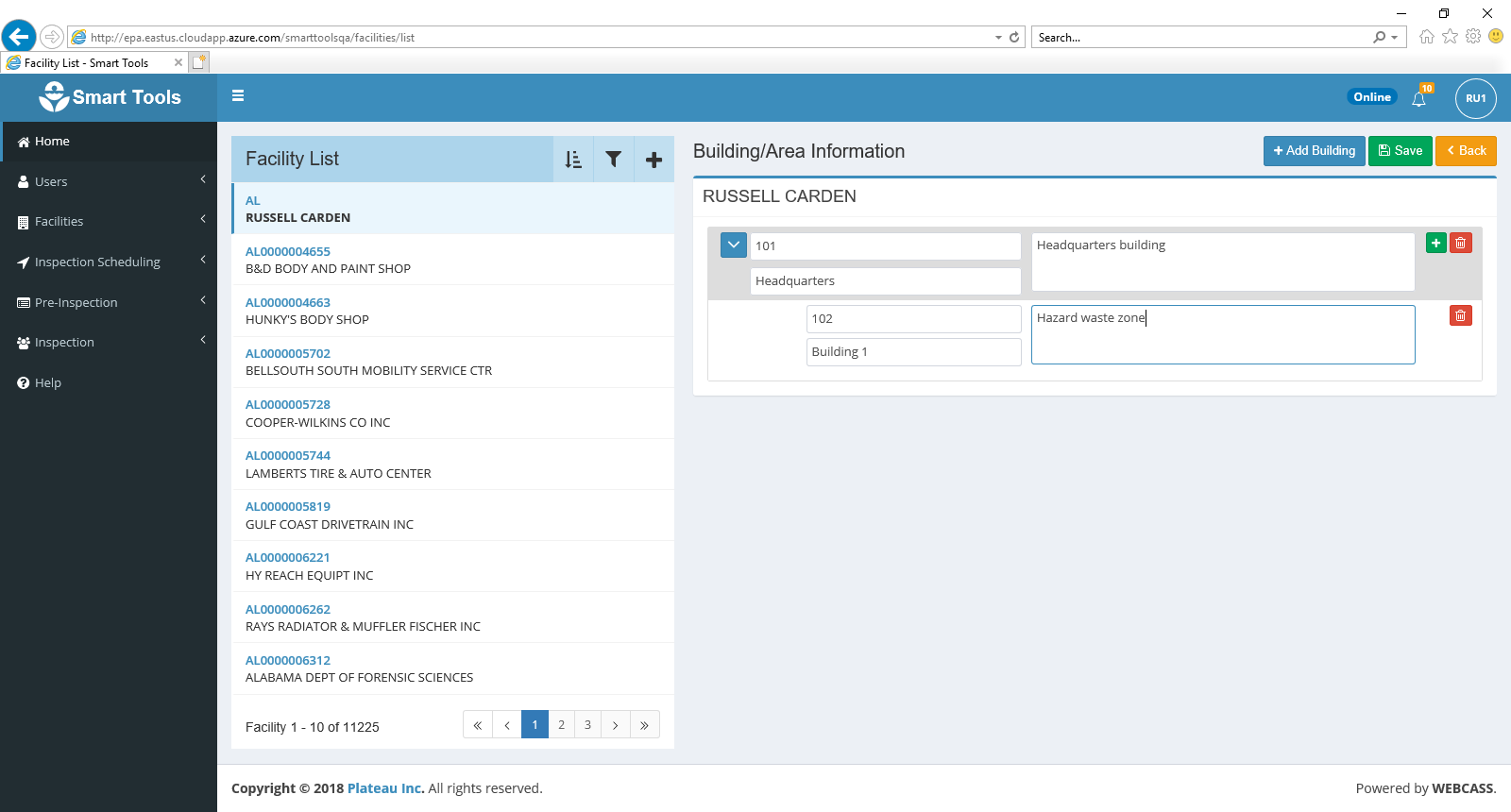 Building A
2018 E-Enterprise National Meeting
11
Pre-Inspection
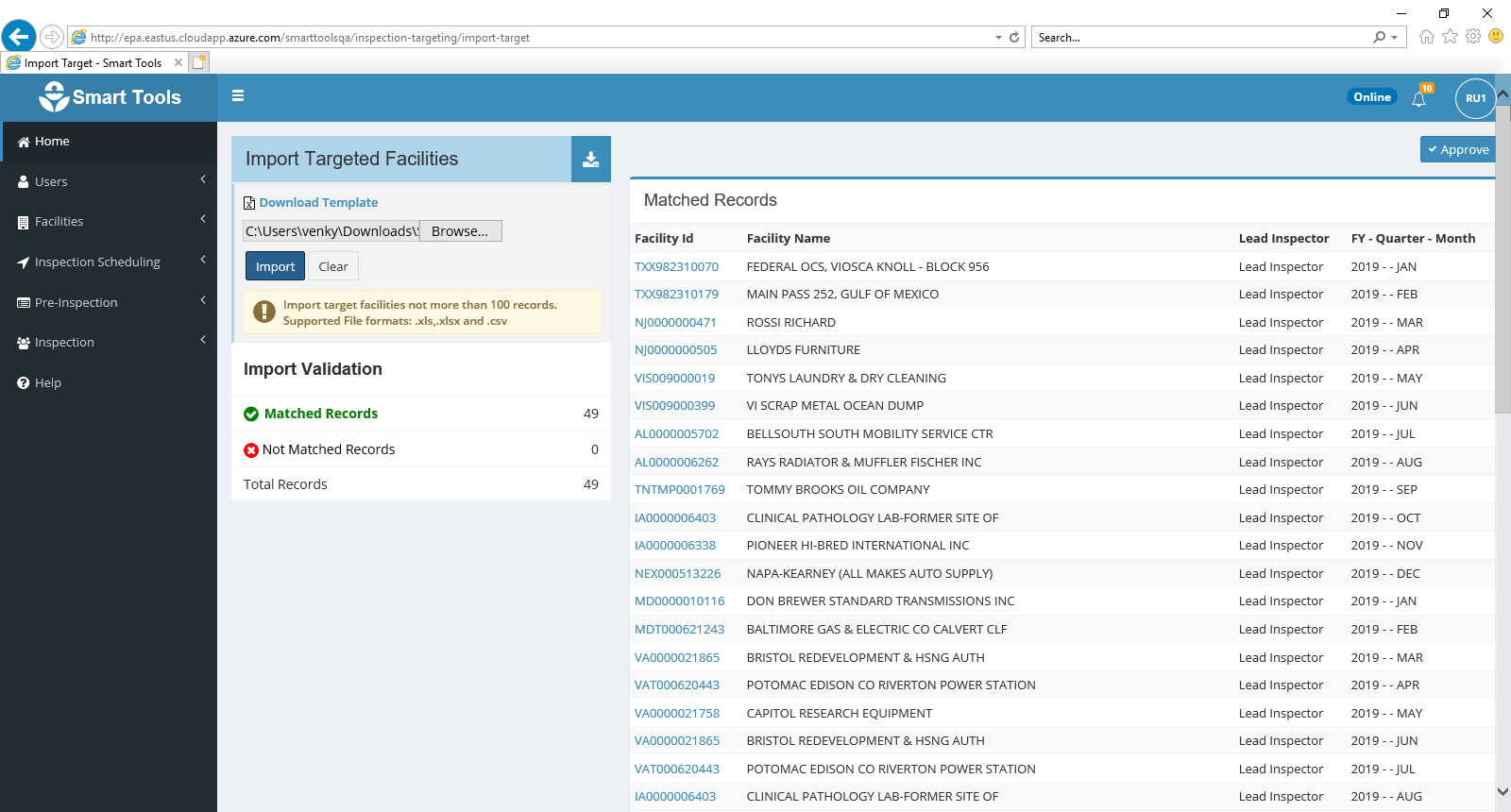 Import Targets
Import Permits
Compliance History
Generate Health & Safety Plan
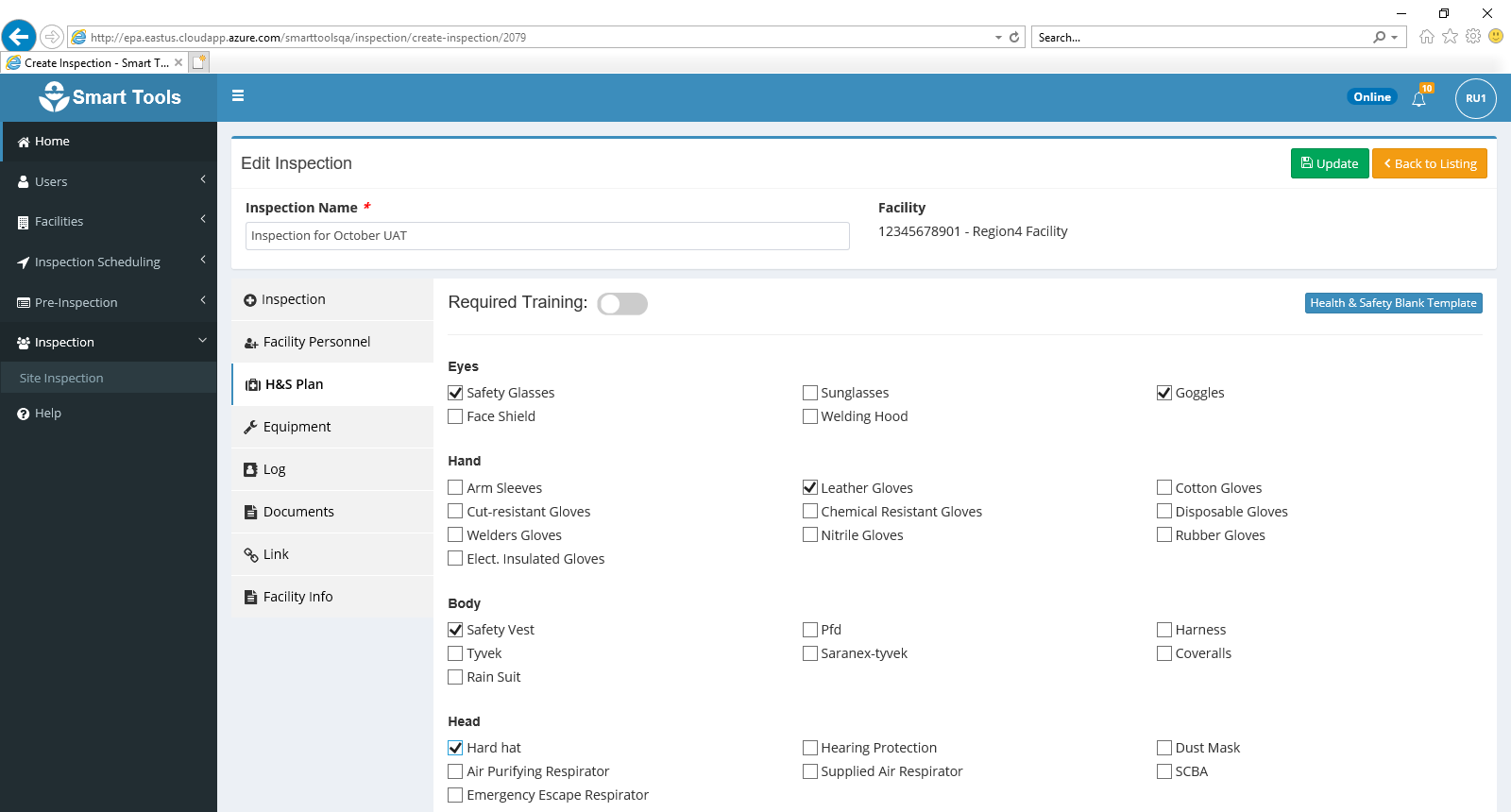 Company A
2018 E-Enterprise National Meeting
12
Site Inspection
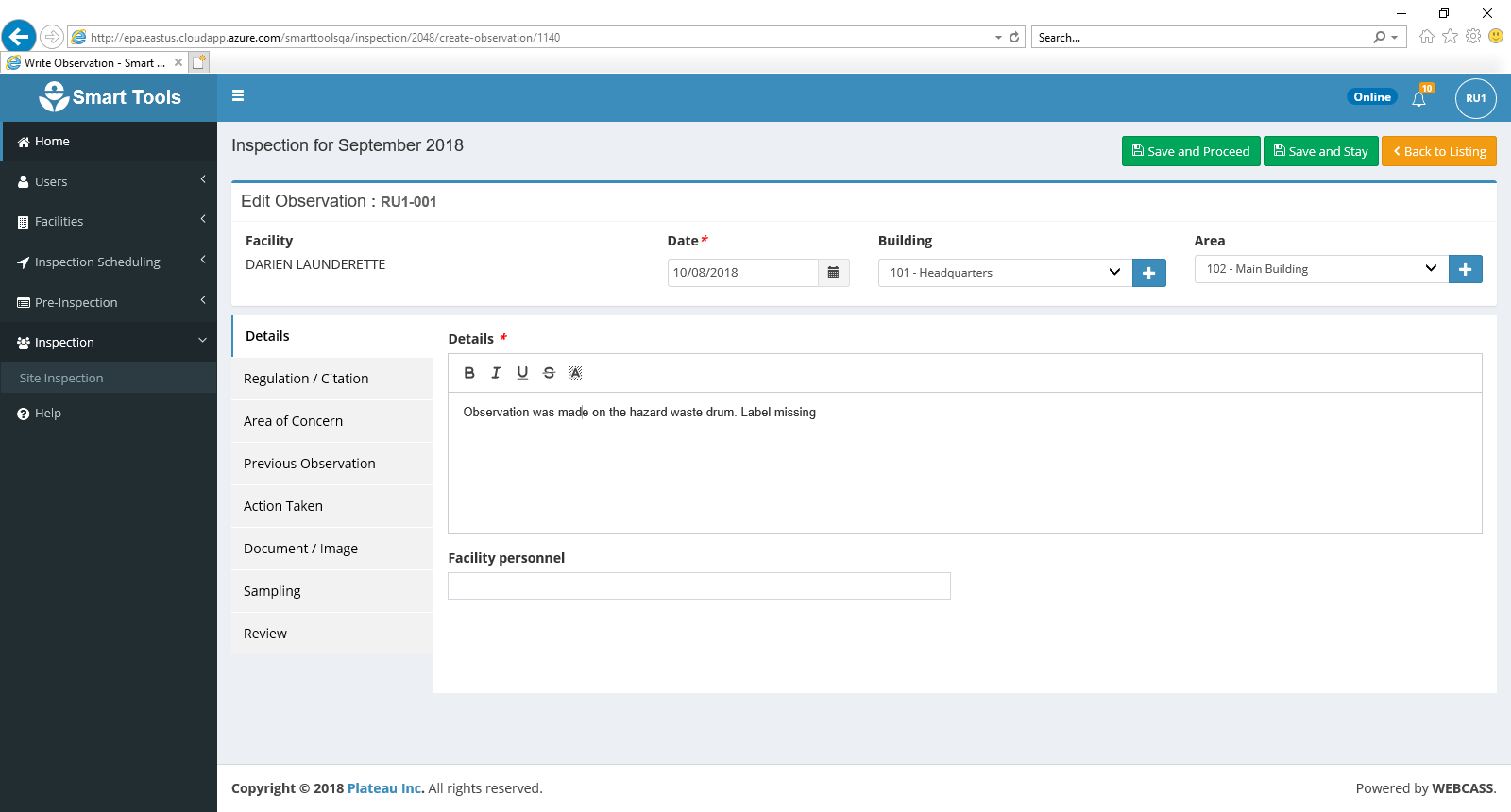 Facility A
Field Observations
Electronic 40 CFR Federal Regulations
Corresponding State Citations
Inspection and Facility Linking
Document uploads
Multimedia & Multi-Inspector
Evidence Management
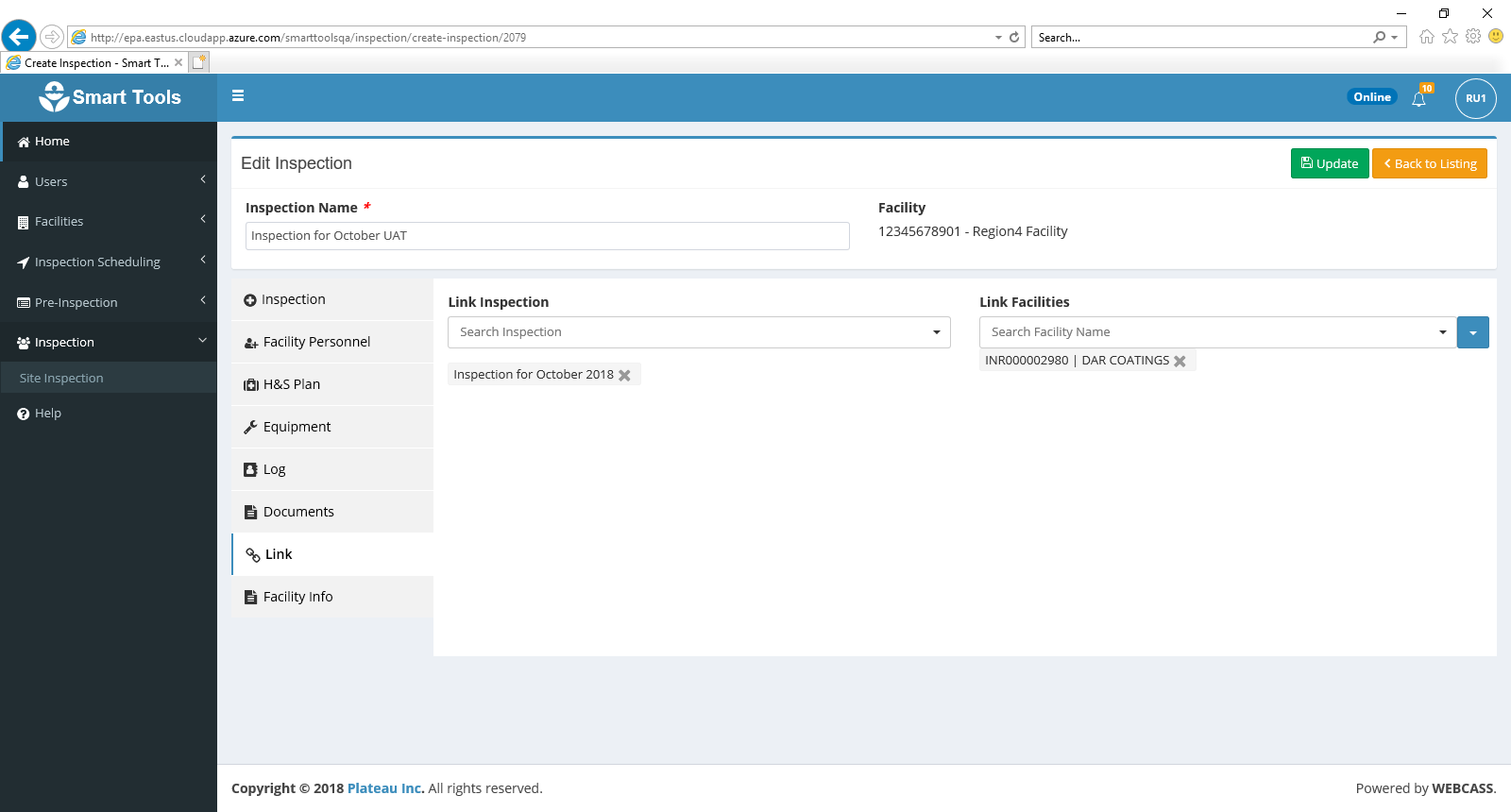 2018 E-Enterprise National Meeting
13
Post Inspection
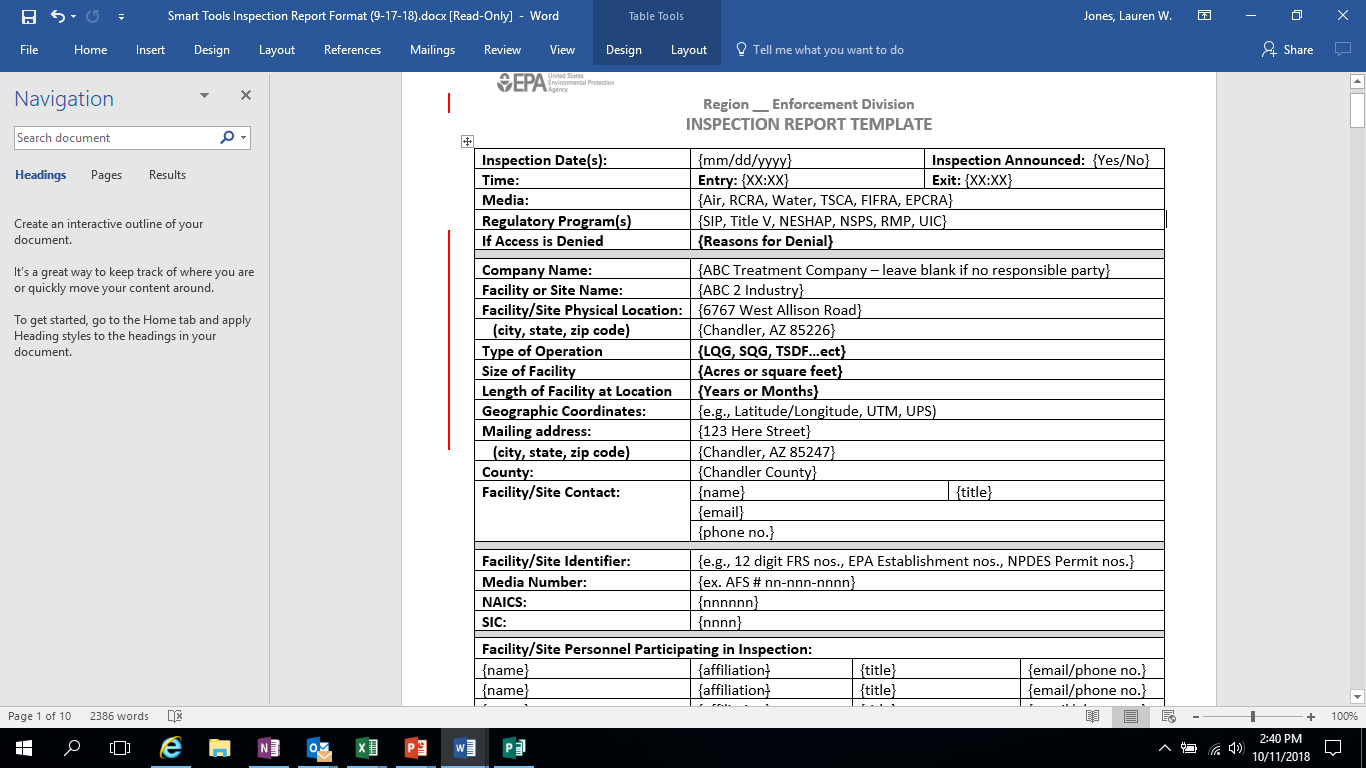 Draft Inspection Report
Automated / Pre-populated
Supports inspection report timeliness of completion & dissemination 
Inspection Conclusion Data Sheet
Data Translations to RCRAInfo / ICIS
Custom / Ad Hoc Reporting
Potential Data Exports to State Systems
2018 E-Enterprise National Meeting
14
Management Features
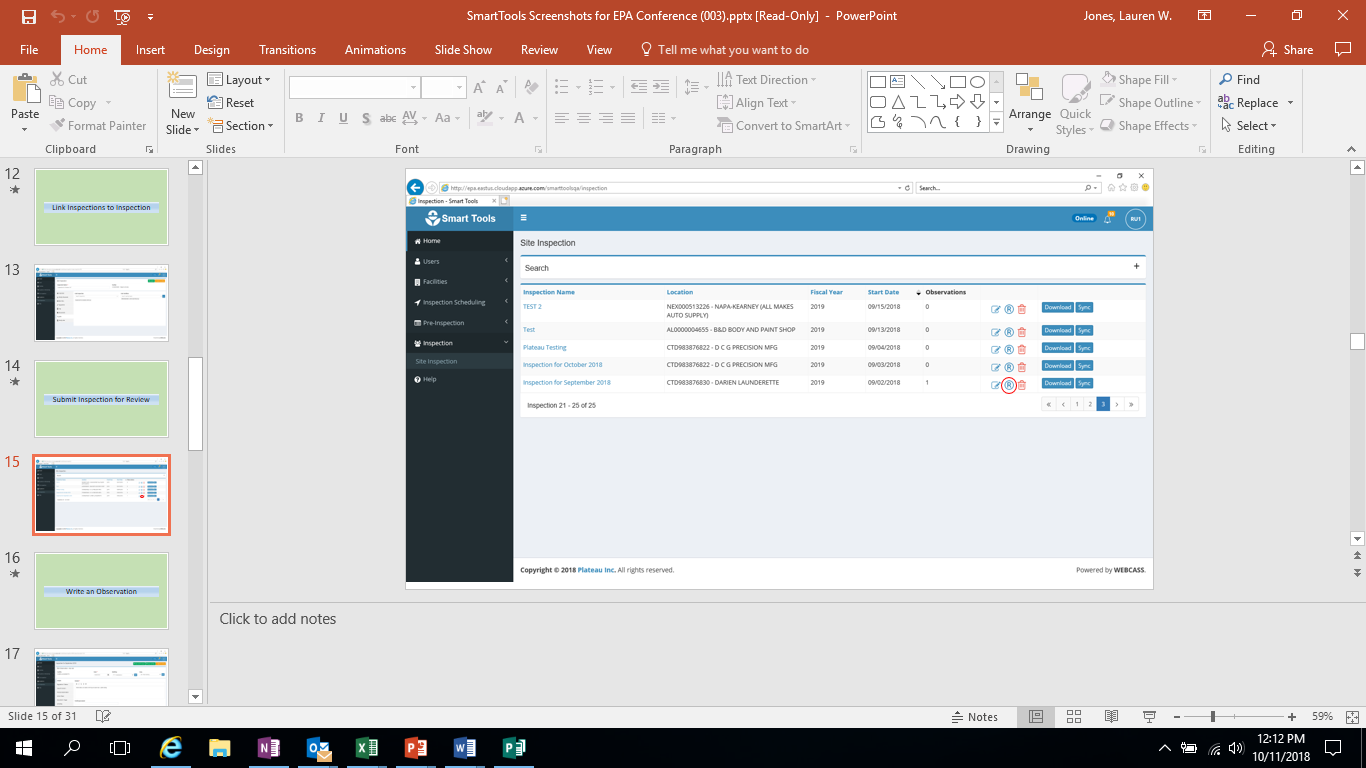 Inspection Assignments
Inspection Monitoring
Inspection Workflow Review
Dashboard Reporting
2018 E-Enterprise National Meeting
15
Key Features
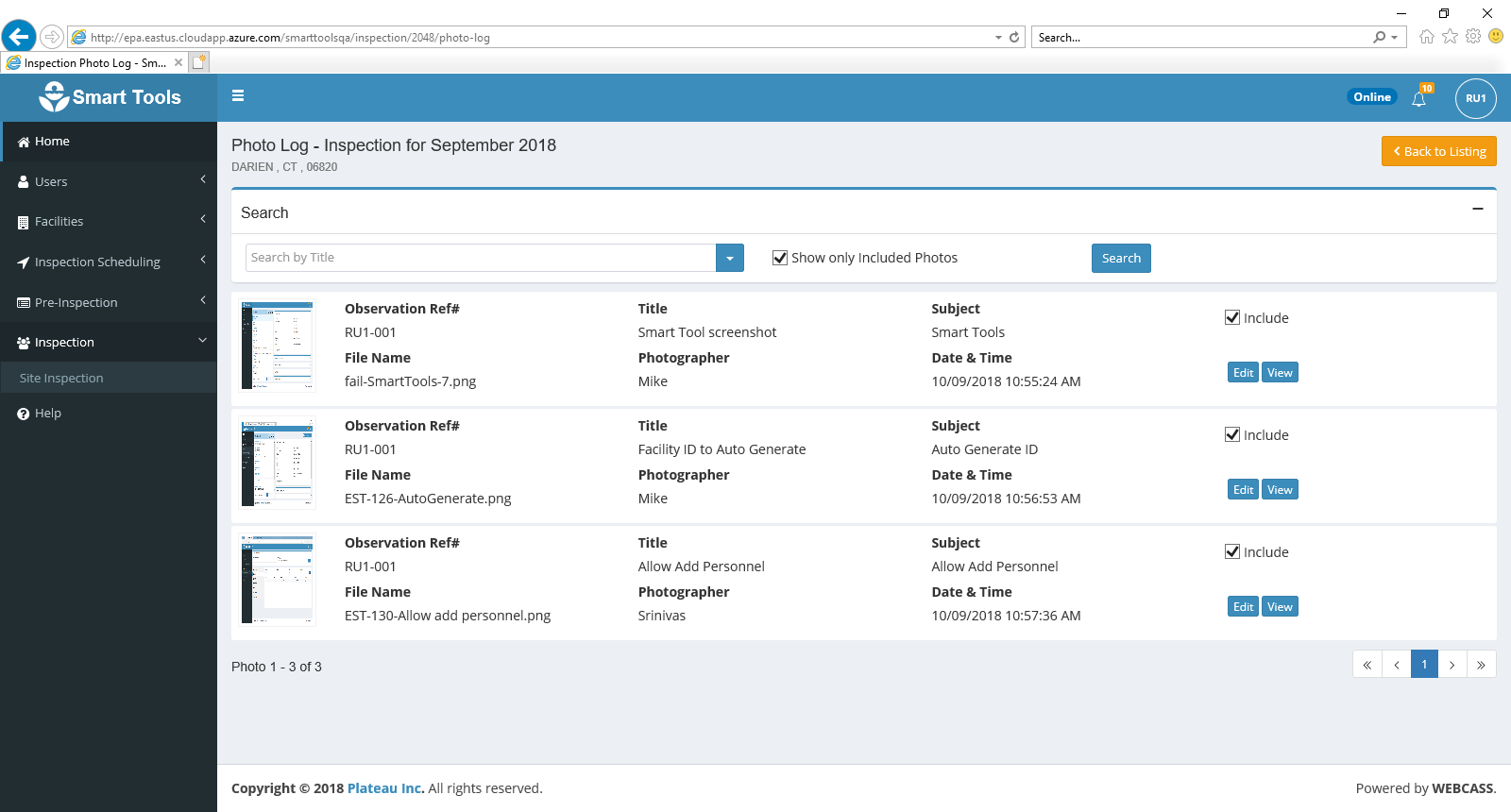 Photo Log
Notes Highlighting
CBI redaction & Segregated, Secure Storage
Voice & Handwriting Recognition
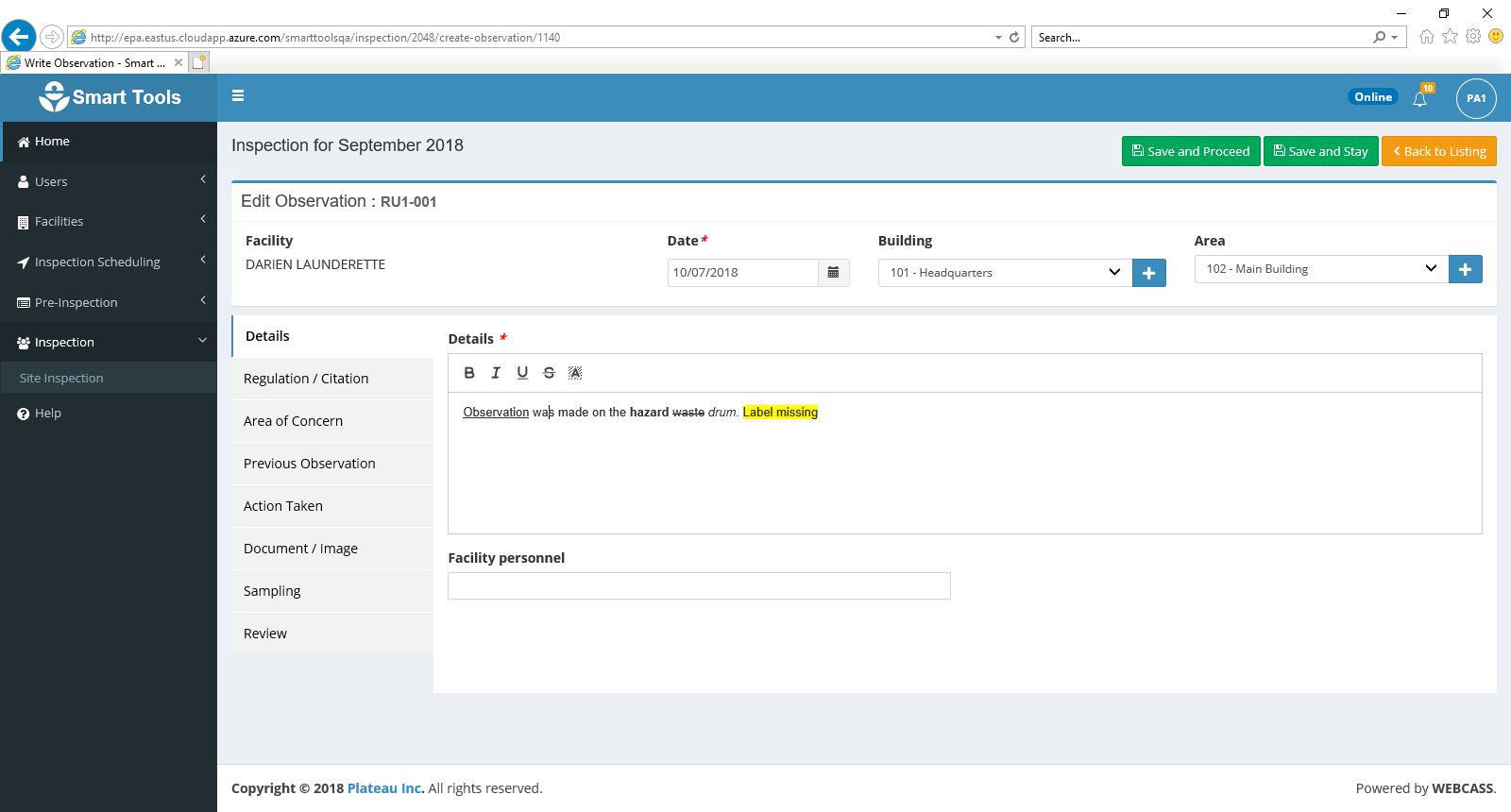 2018 E-Enterprise National Meeting
16
Smart Tools Innovations (Coming Soon!)
Product Extension 
Assistive tool software layer capable of supporting inspectors in the field 
Automatically generates draft inspection plan based on inspector input 
Guides inspectors as they encounter unique situations in the field
Jointly owned by EPA and Plateau
Facilitate equipment calibration and data collection
2018 E-Enterprise National Meeting
17
Questions and Discussion
2018 E-Enterprise National Meeting
18